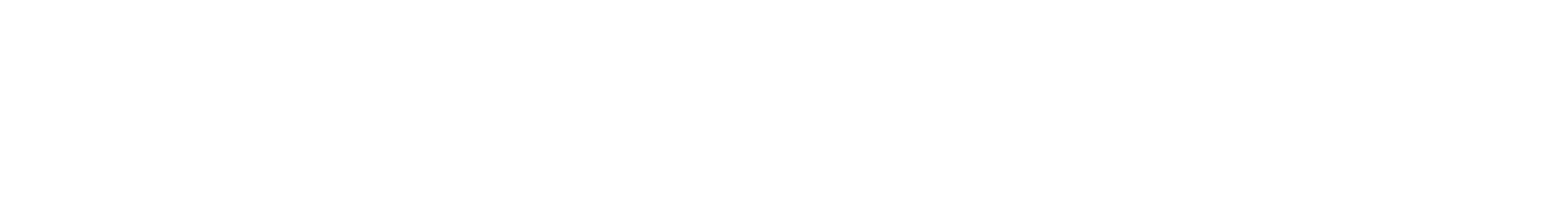 Loan/temp. transfer
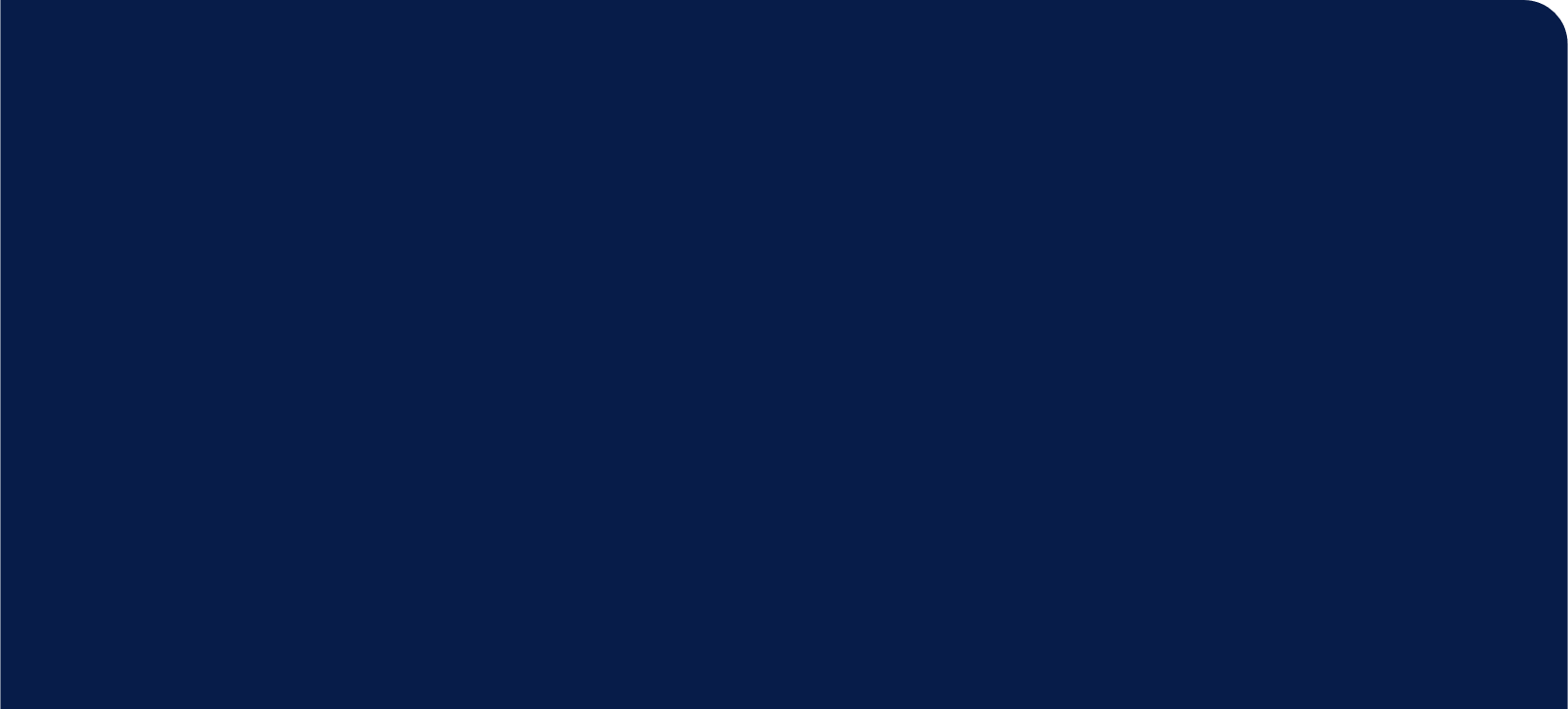 Short-term loan to the Home Office on urgent request for project managers
Bhajan–Singh
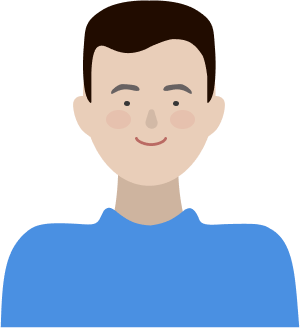 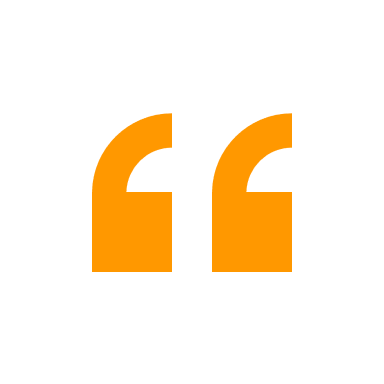 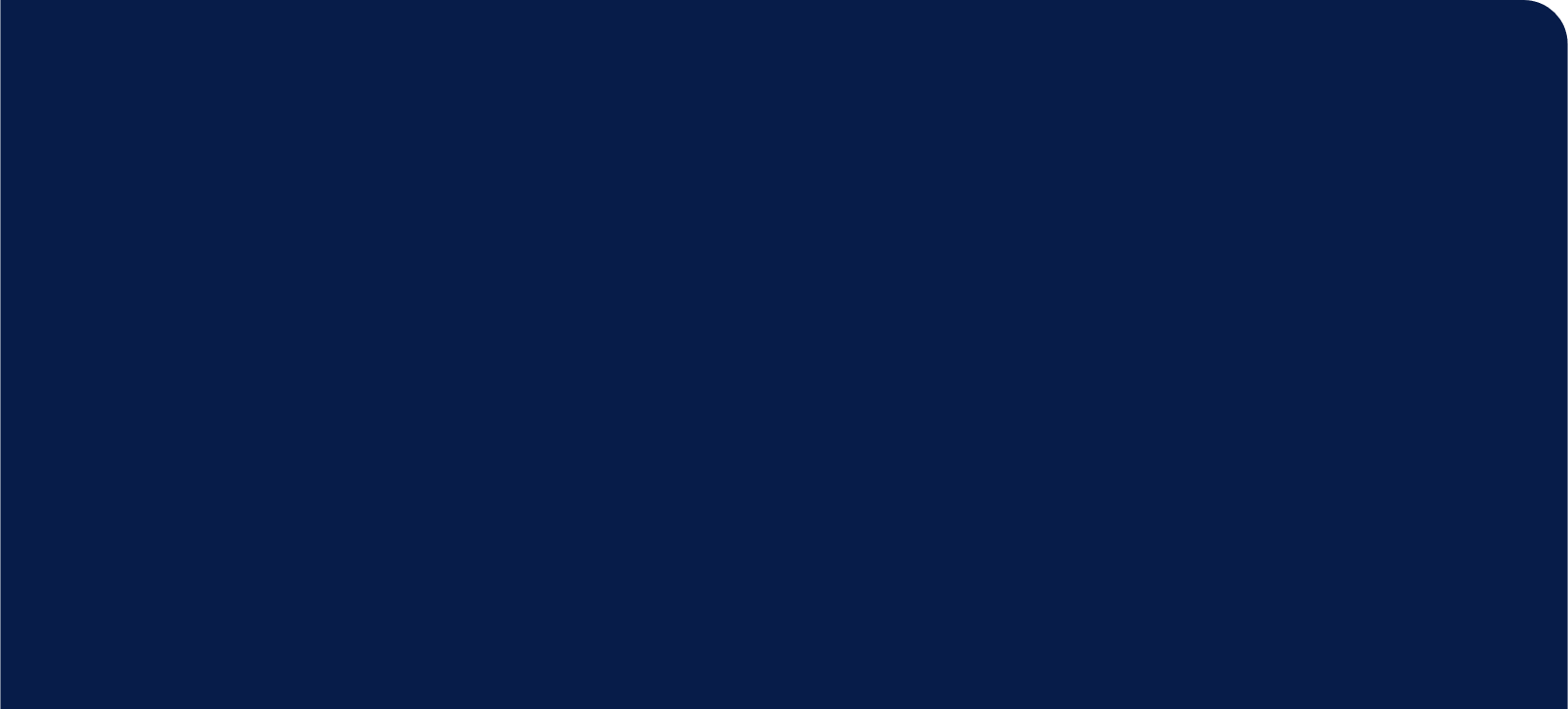 Going to work in a completely different department within Government allowed me to experience a new way of working, at a place with a slicker organisational structure, it was an enriching opportunity. For me, it highlighted the importance having a mechanism for lessons learnt on how another Government delivered projects.
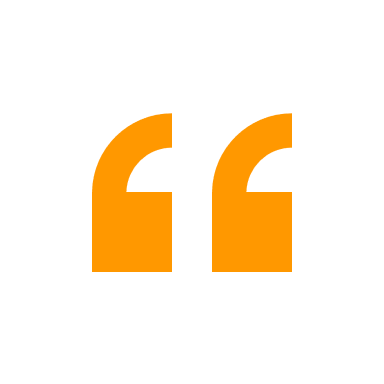 Career history
Apprenticeship – Engineering
Rolls-Royce
British Coal
Programme Manager
MOD (DE&S)
Equipment Officer  Programme Manager
SDA
Multiple Programme Manager Roles
DNO
Management Head – Enterprise Portfolio
Home Office
Project Manager